Sesvete
Borko Baćac, 8.c
O Sesvetama
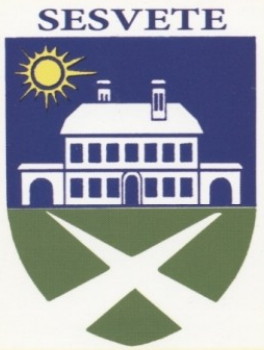 Sesvete su naselje u sastavu Grada Zagreba i dio zagrebačke gradske aglomeracije
 Kad bi bile samostalan grad bile bi peti najveći u RH
 Prema popisu stanovništva 2011. godine u gradskoj četvrti Sesvete živi 70.009 stanovnika
 u naselju Sesvete - 50.813 
 ostala naselja - 19.196
 Gustoća stanovništva - 423,68 stan./km²
 Površina 165,24 km²
 Gradska četvrt Sesvete je najmnogoljudnija četvrt Zagreba
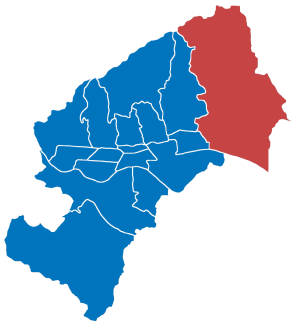 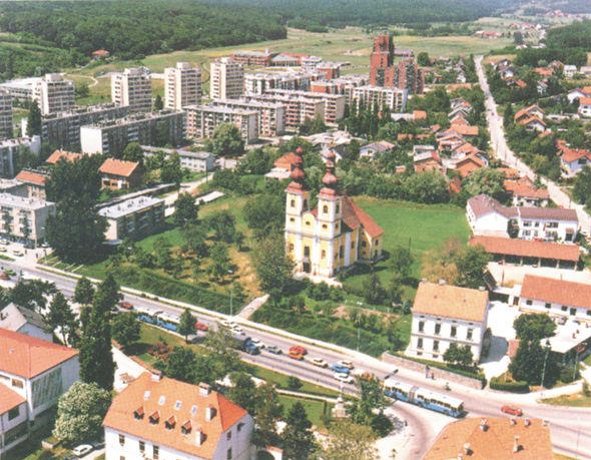 Prosječna starost stanovnika iznosi 37,8 godina čime je Sesvete najmlađa gradska četvrt Zagreba
Sesvete bilježe rast stanovnika već zadnjih 150 godina
1991. stanovništvo je povećano pripajanjem susjednih naselja Brestje, Jelkovec, Sesvetski Kraljevec, Gajišće, Sesvetski Kobiljak, Kraljevečki Novaki, Sesvetska Sela, Sesvetska Selnica i Sesvetska Sopnica
Glavnina javnog prijevoza odvija se prigradskom željeznicom i autobusima ZET-a
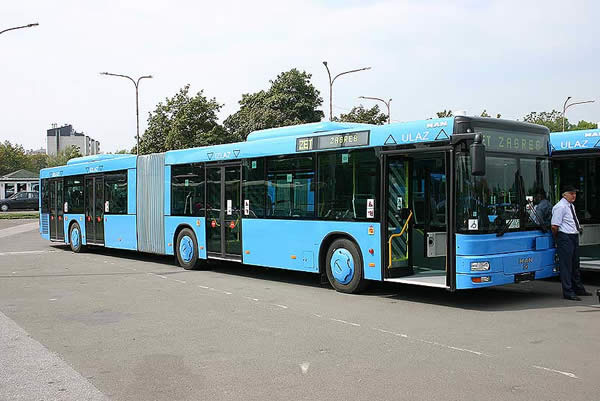 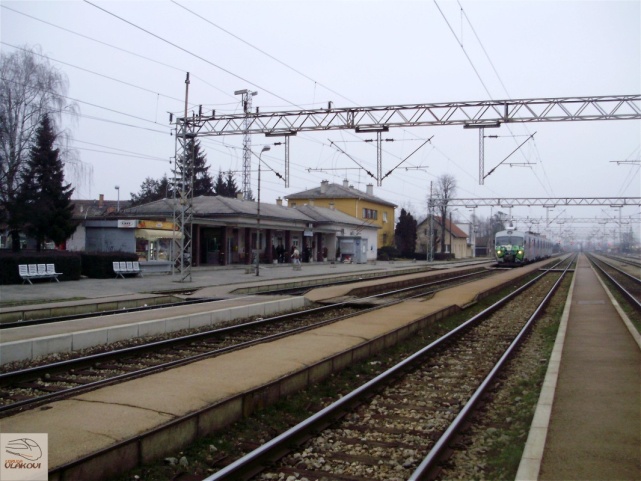 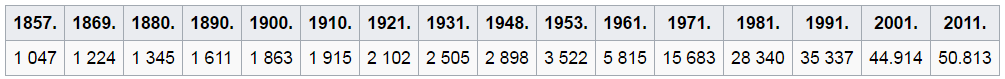 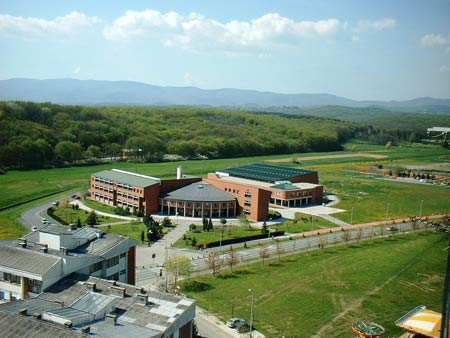 Obrazovanje
Gimnazija Sesvete
 Srednja Škola Jelkovec
 Osnovne škole: Brestje, Ivana Granđe, Jelkovec, Luka, Sesvete, Sesvetska Sela, Sesvetska Sopnica, Sesvetski Kraljevec i Vugrovec
 Dječji vrtići: Šegrt Hlapić, Sesvete, Buba Mara, Leptir, Mačak Paško, Smjehuljica, Zvončica i Palčica
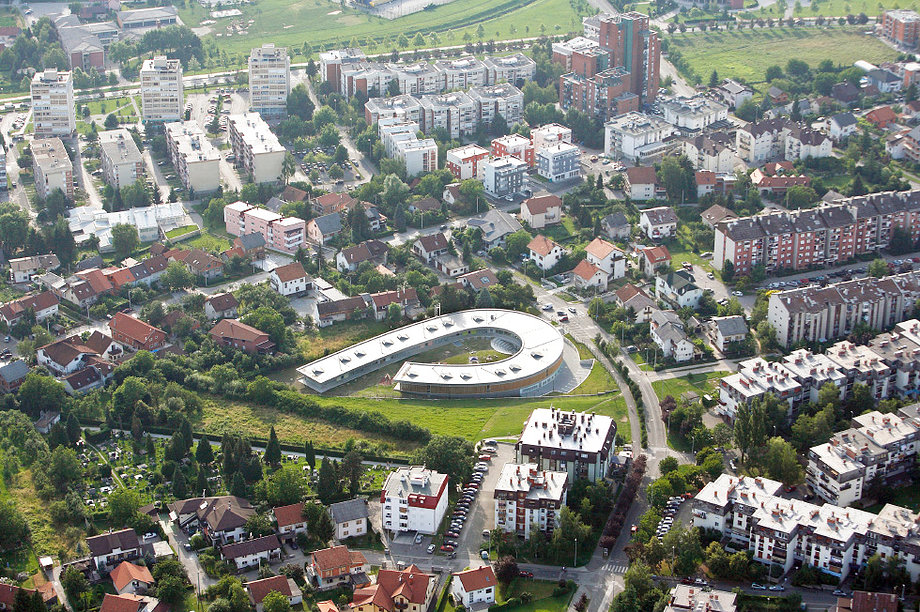 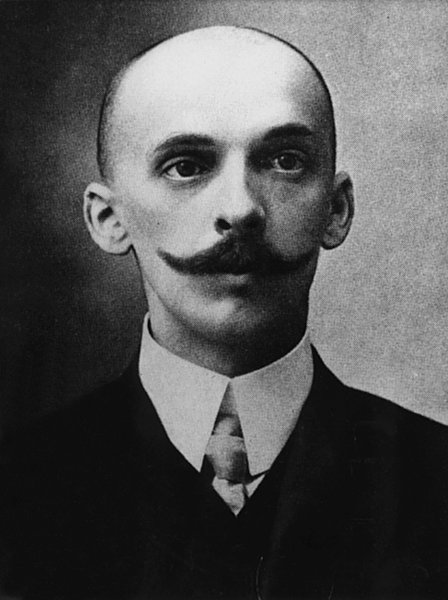 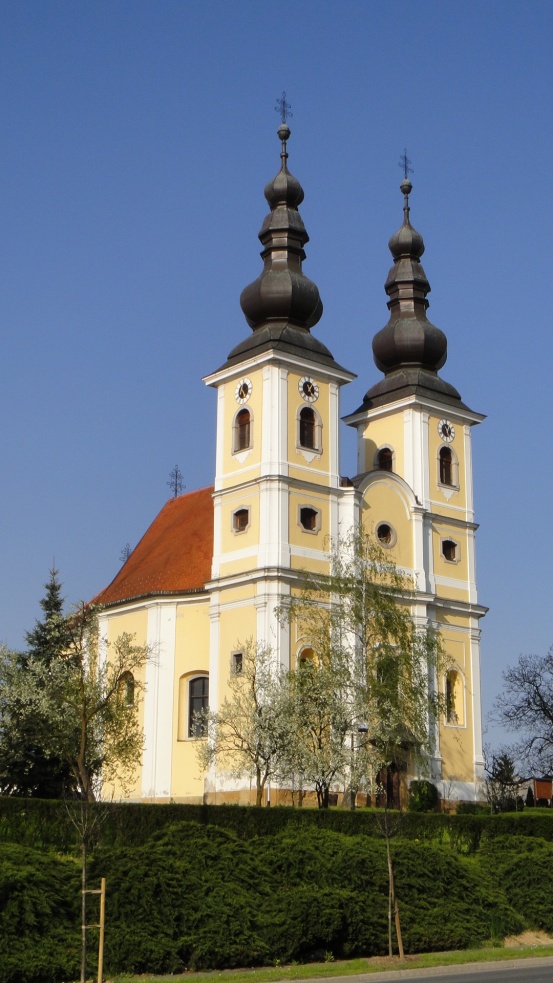 Kulturne znamenitosti
Prepoznatljiv i najpoznatiji dio Sesveta je stara barokna crkva Svih Svetih po kojoj je od srednjeg vijeka i cijelo okolno naselje dobilo svoje kajkavsko ime 
 Sesvete su zavičaj najpoznatijeg kajkavskog pjesnika Dragutina Domjanića
 Glavne kulturne ustanove u Sesvetama:
Muzej Prigorja
Knjižnica Sesvete
Narodno sveučilište Sesvete
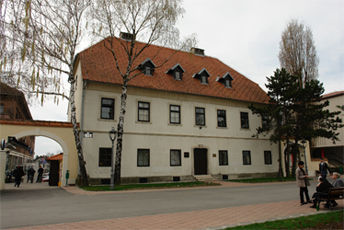 Sport
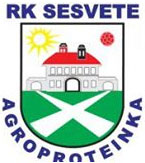 Nogometni klubSesvete (2. HNL)
 Boksački klub Sesvete 
 Taekwondo klub "Orion"
 Hrvački klub Sesvete
 Muški rukometni klub Sesvete (2.HRL)
 Ženski rukometni klub Sesvete-Agroproteinka (1. HRL)
 Košarkaški klub Sesvete (B1 liga centar)
 Krav Maga Sesvete
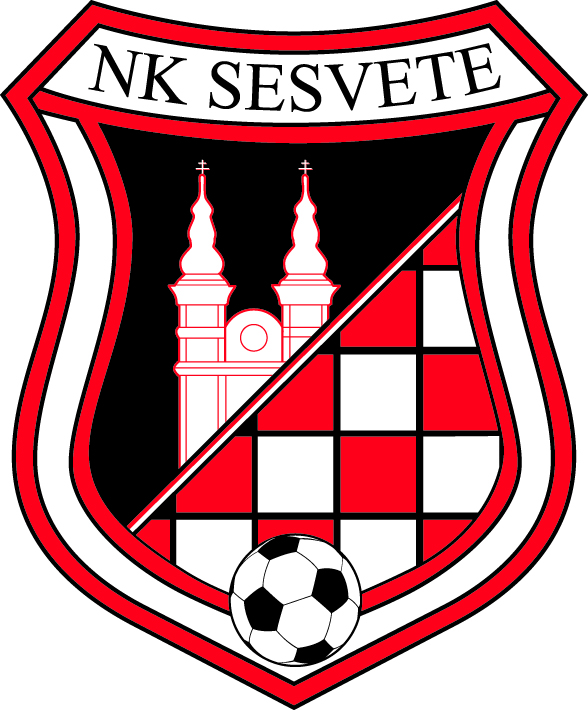 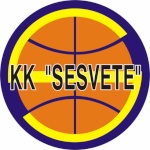 Povijest
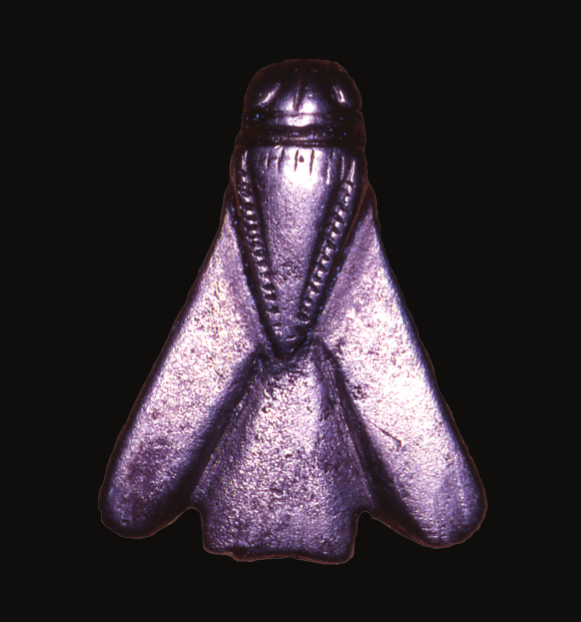 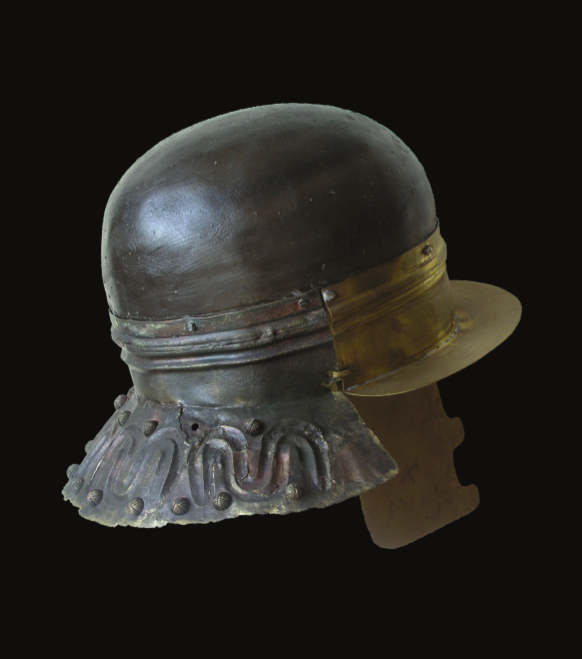 Sustavna arheološka istraživanja, što ih od 1976. provodi Muzej Prigorja Sesvete, upotpunjuju sliku najstarije prošlosti sesvetskog prostora
 Uz brojna nalazišta iz brončanog i željeznog doba te antike, osobito su značajni nalazi u Kuzelinu kod Glavnice Donje, sjeverno od Sesveta (artefakti iz keltskolatenskog vremena)
 Najvažniji nalazi potječu iz doba antike i seobe naroda (4.–6. st.) - zasad jedini na ovom području
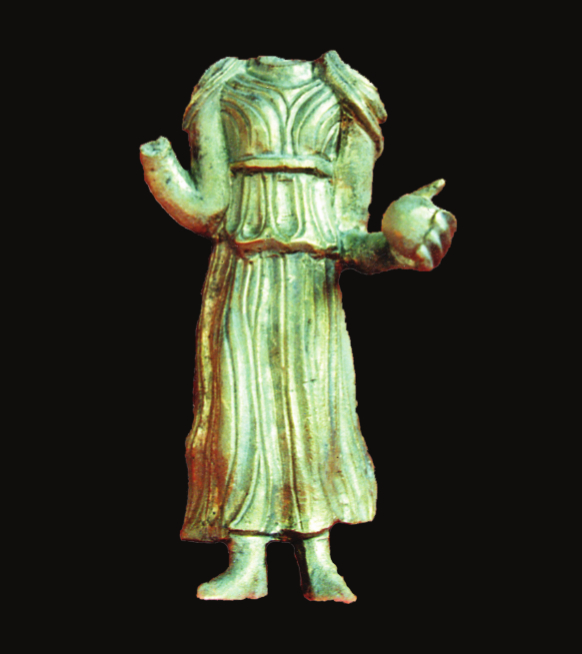 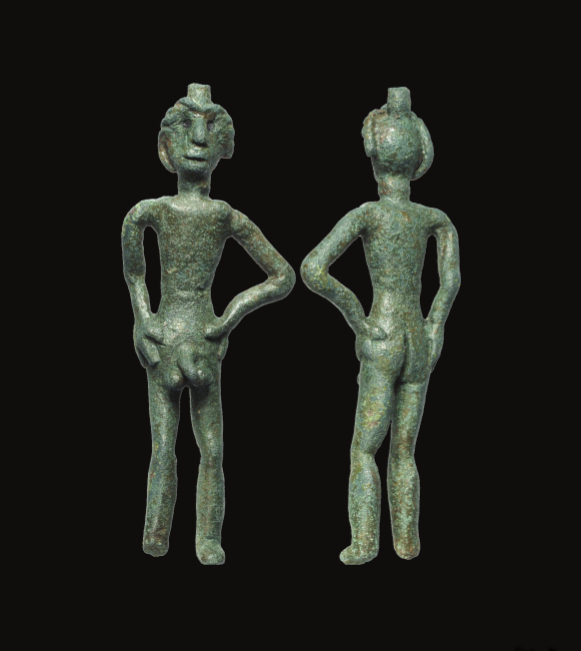 Na prvi dosad poznati pisani trag naselja i posjeda u Sesvetskom prigorju nailazimo u Povelji kralja Emerika iz 1201.g. u kojoj se spominje posjed zagrebačkog biskupa -Vugrovec
 Najstarije je naselje na tom prostoru selo Kašina koje se spominje već 1217.g. u Povelji kralja Andrije
 Selo Sesvete i tamošnja crkva Svih Svetih prvi se put spominju u Povelji kralja Karla Roberta 1328.g.
 Sesvete 1457. od kralja Matije Korvina dobivaju sajamski privilegij (imaju pravo održavanja četiri sajma godišnje te tržnice svakoga tjedna)
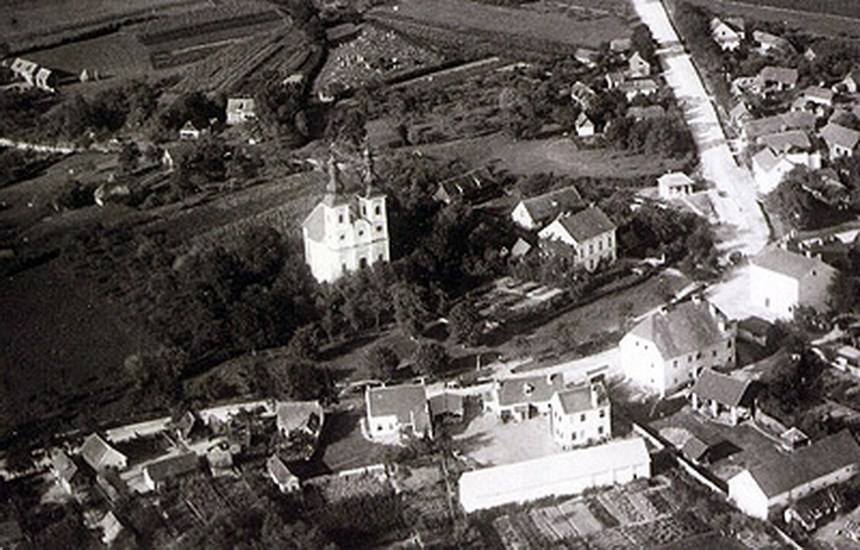 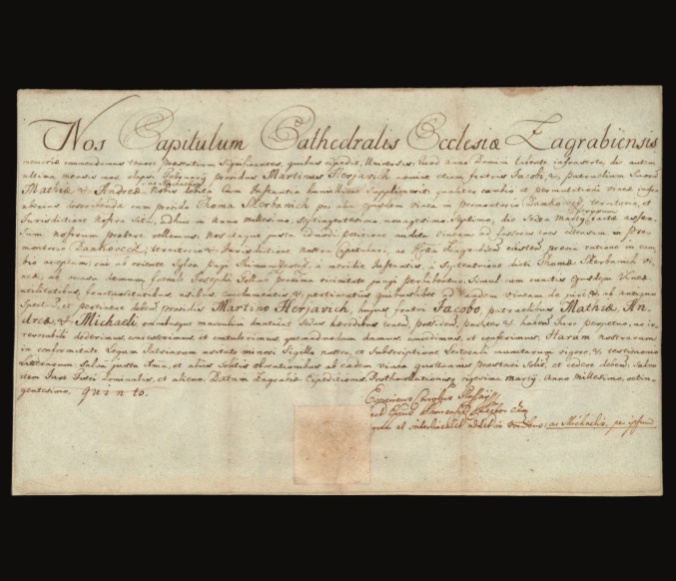 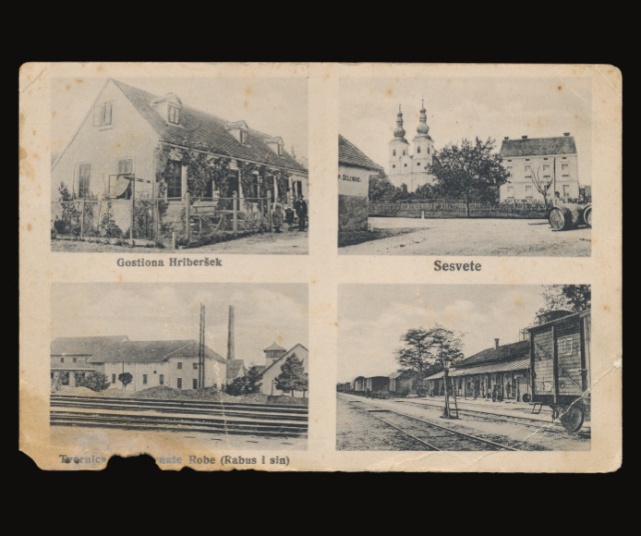 Prema popisu kraljevskog poreza, 1601. Sesvete imaju 107 kuća, no broj stanovnika toga sela sljedećih se godina smanjuje pa je 1786. i 1866.g. zabilježeno samo 15 kuća, a u njima živi ukupno 169 ljudi
 Škola u Sesvetama (Pučka učiona Sesvete) započela je radom 1865/66 šk.god.
 Obilježja značajnog industrijskog središta naselje Sesvete počinje poprimati potkraj 19. stoljeća
 Srpnja 1879.g. počela je gradnja Tvornice mesnate robe i masti d.d. u Sesvetama
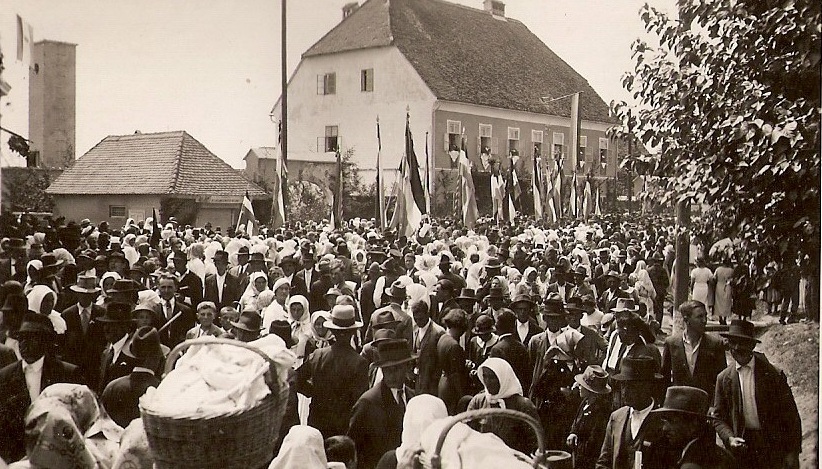 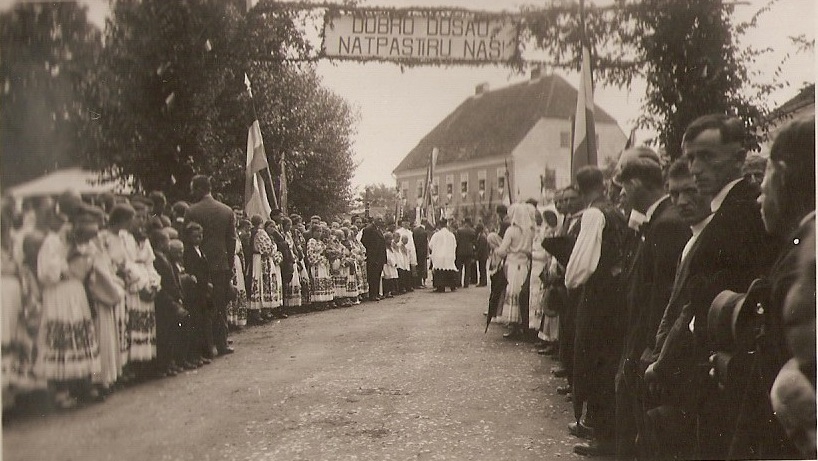 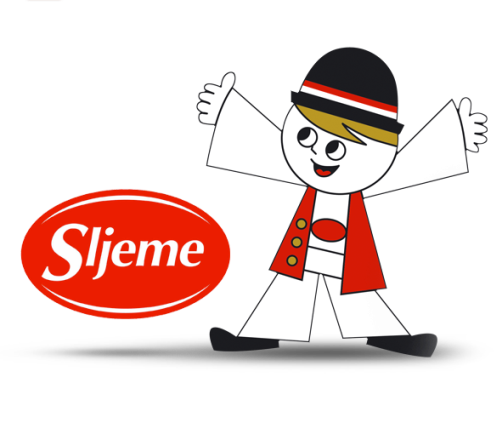 Iz male destilacije špirita obitelji Badel na početku 20. stoljeća razvilo se veliko poduzeće za proizvodnju alkohola 



 Sesvete su 1934. godine priključene na Zagrebačku električnu centralu
 Prometno značenje Sesveta i njegove okolice:
 Gradnjom željezničke pruge Zagreb–Budimpešta (1870.g.)
 Betoniranjem cesta Zagreb – Dugo Selo (uoči II. svjetskog rata)
 Sesvete – Sv. Ivan Zelina (početkom četrdesetih godina)
 Stara cesta Zagreb – Beograd (nakon II. svjetskog rata)
 autocesta Zagreb – Lipovac
 autocesta Popovec – Goričan
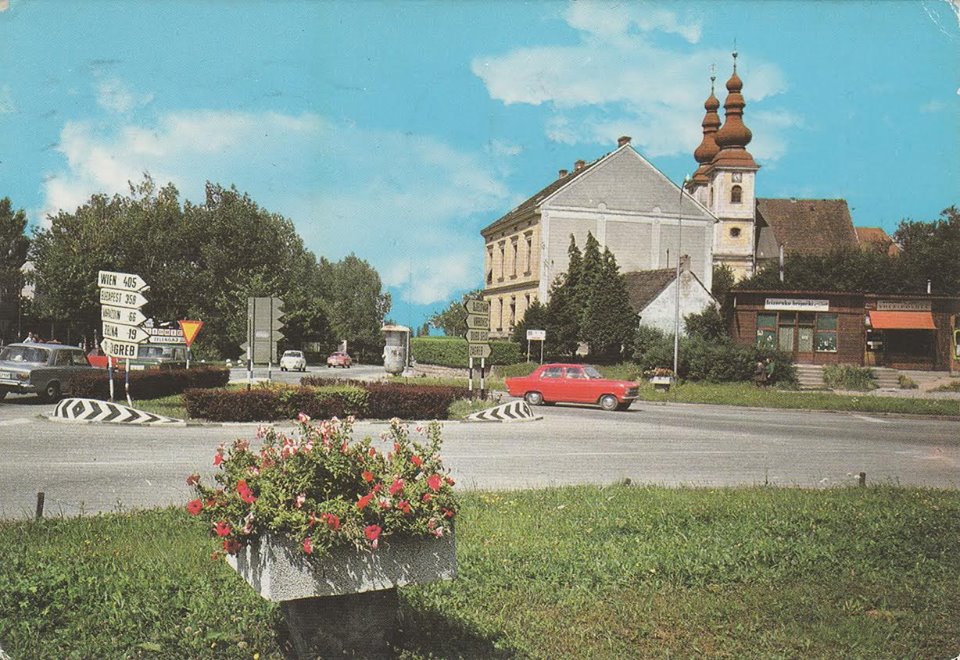 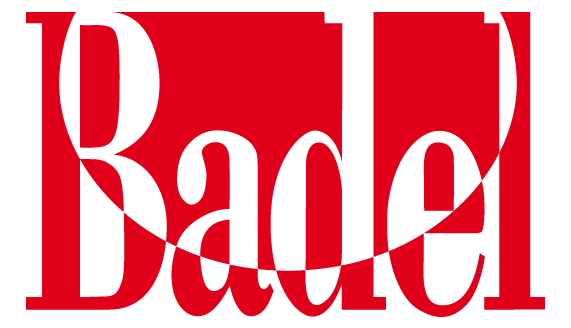 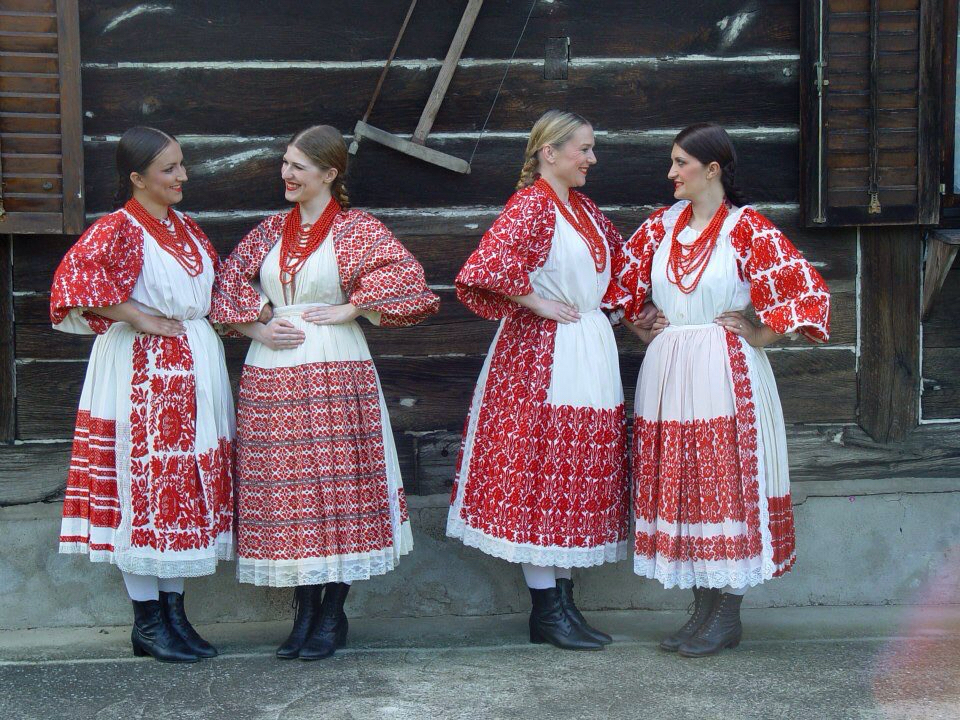 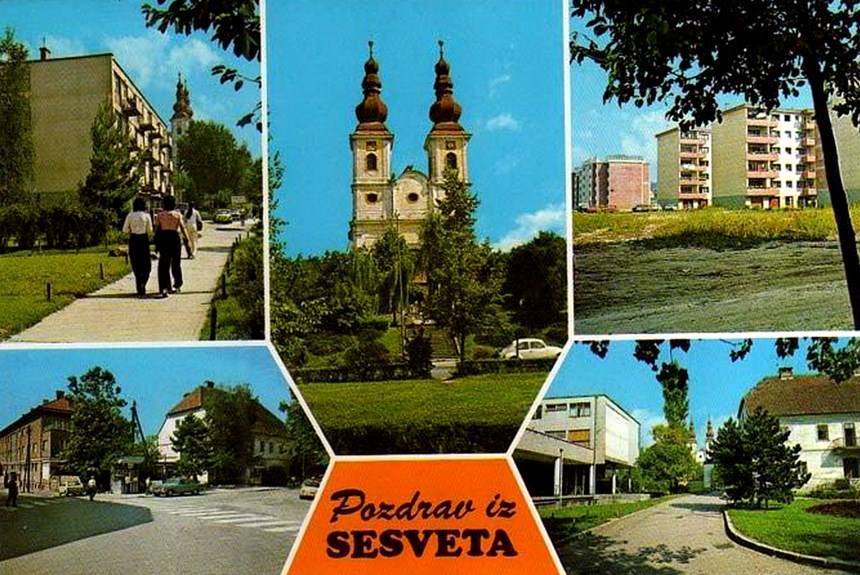 U drugoj polovici četrdesetih godina prošloga stoljeća područje današnje gradske četvrti podijeljeno je između okruga Zagreb i okruga Sv. Ivan Zelina
 Zagrebačkom okrugu pripadaju tadašnji mjesni narodni odbori: Cerje, Kašina, Markovo Polje, Planina, Prekvršje, Sesvete, Sesvetski Kraljevec, Šašinovec, Vugrovec i Vurnovec
 u sastavu je okruga Sv. Ivan Zelina: Adamovec, Belovar, Donja Glavnica, Donji Adamovec, Gornja Glavnica, Jesenovec, Lužan i Moravče
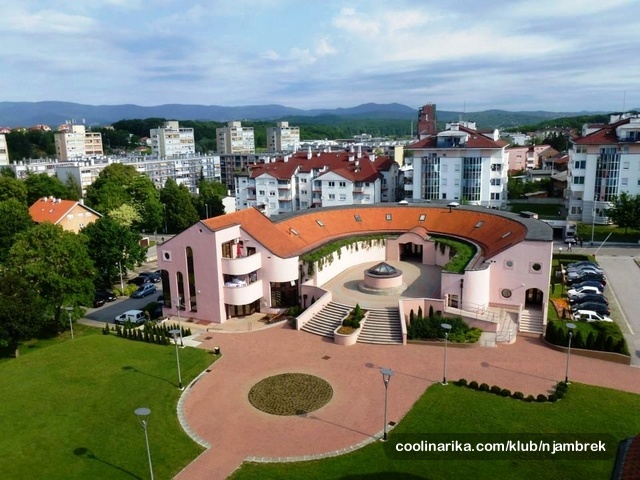 Godine 1952. većina naselja Sesvetskog prigorja grupirana je u tri općine u sastavu okruga Zagreb: Kašina, Sesvete i Šašinovec
 Sesvete postaju općinom užega gradskog područja 1962., ali 1967. kada se općine užega gradskog područja spajaju u jedinstveni Grad Zagreb, ostaju izvan grada kao samostalna općina
 Od 1975. sesvetska je općina u sastavu Zajednice općina Zagreb (zagrebačkog prstena), a 1982. postaje jednom od 14 općina Gradske zajednice općina Zagreb
 Općina Sesvete, kao i druge zagrebačke općine, prestala je postojati 31. prosinca 1990
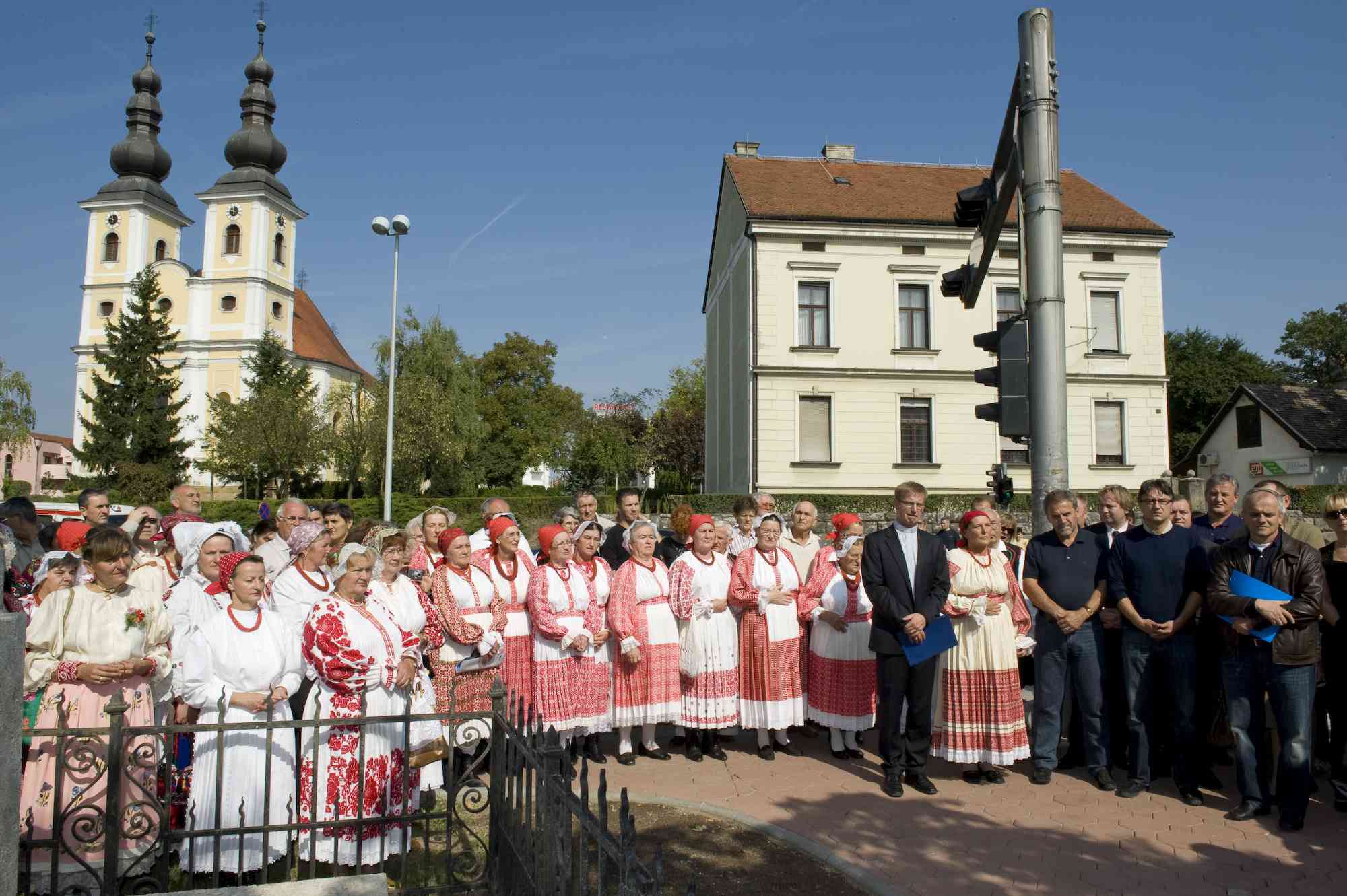 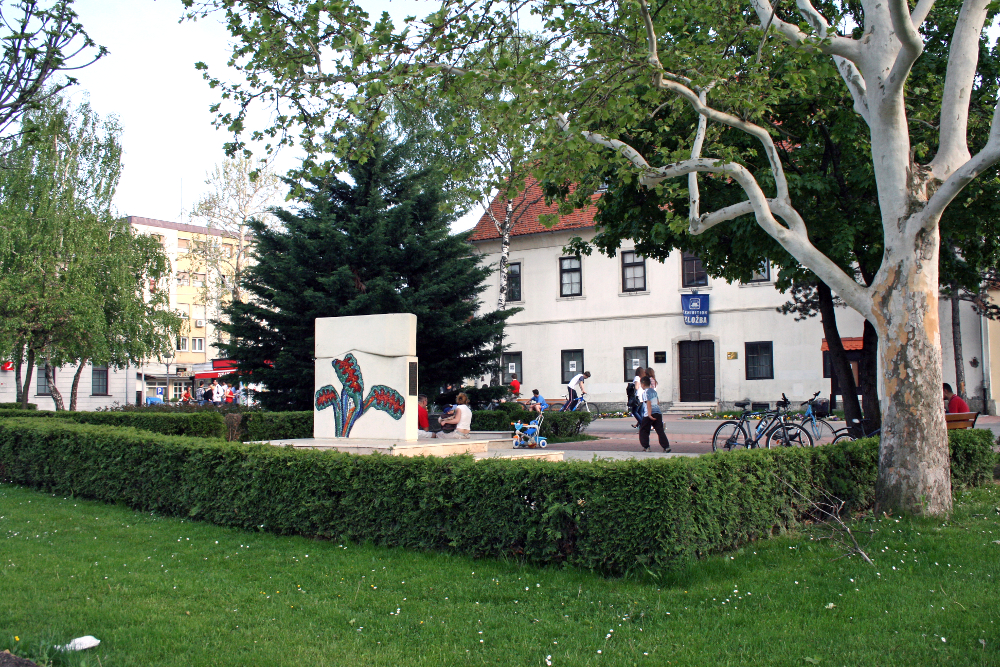 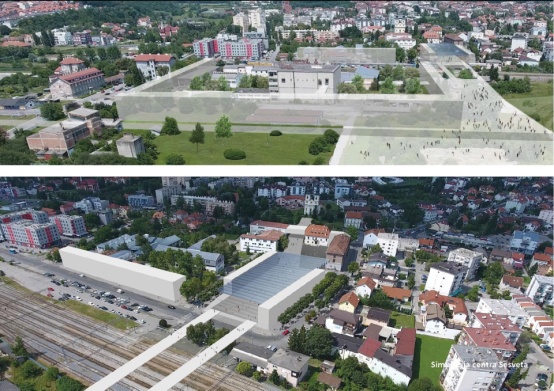 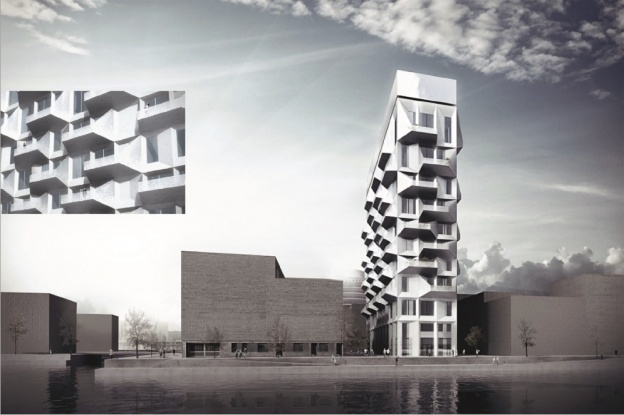 Budućnost
Projektiranje i gradnja posve novoga grada s parkovima, avenijama, trgovima, šetalištima pa čak i jezerom rijetko se događa i u globalnim razmjerima. Proteklih mjeseci, međutim, taj rijedak, izvanredno uzbudljiv i kompliciran pothvat započeo je u Sesvetama, koja površinom čini četvrtinu hrvatske metropole
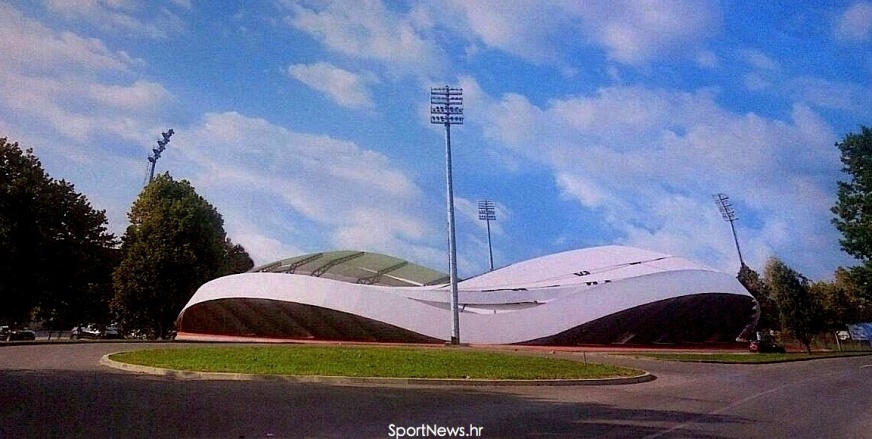 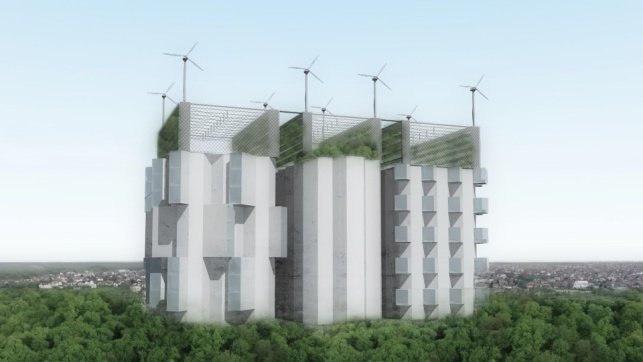 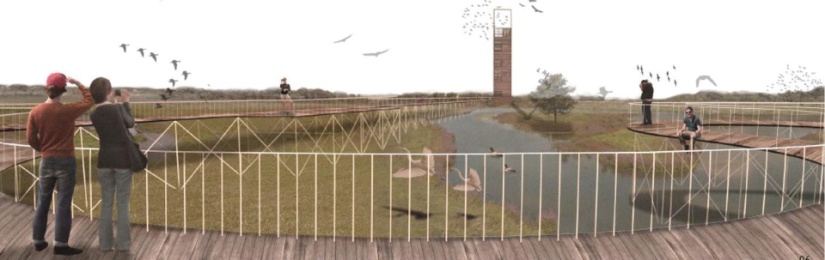 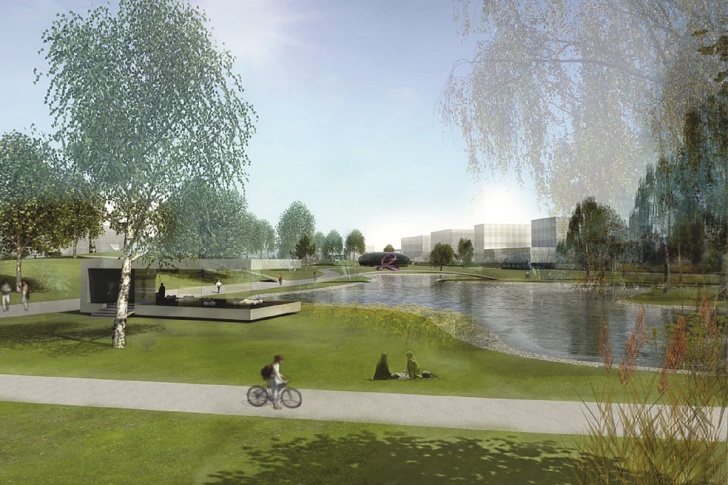